Asuntotuotanto alueittain 2000–2022*
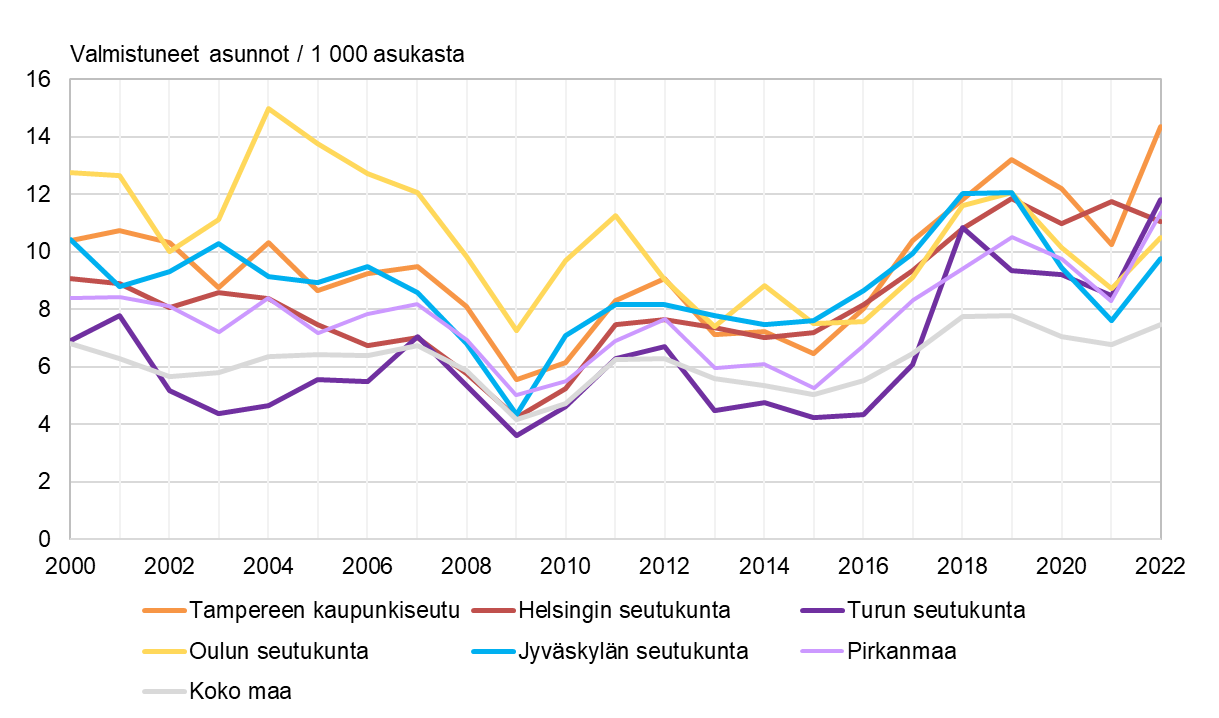 SeutuNet , *ennakkotieto       
Vuoden 2023 aluerajat 
Lähde: Tilastokeskus
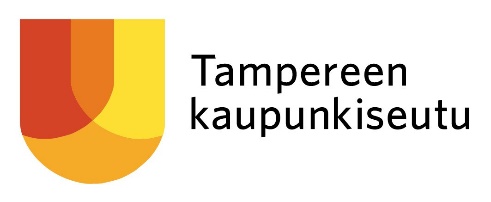